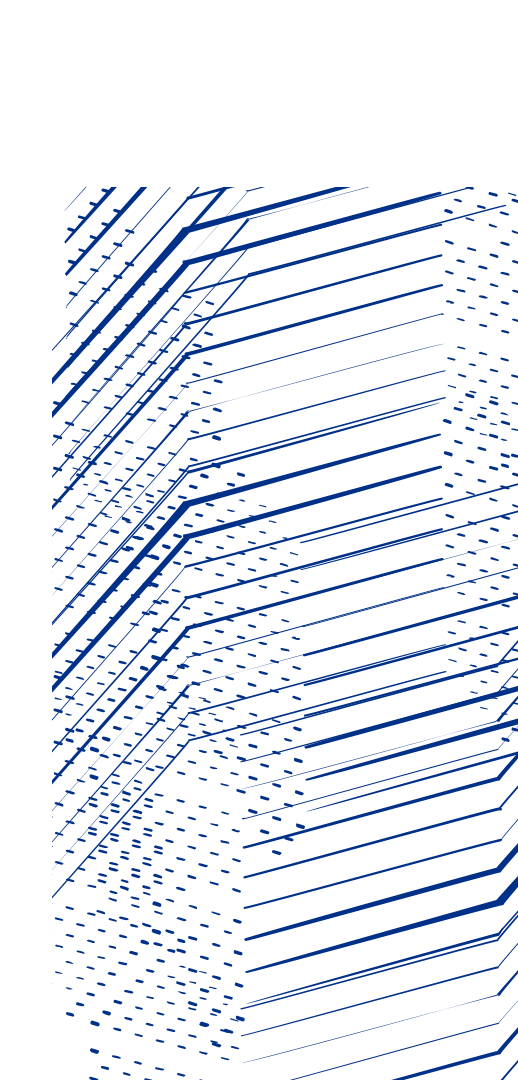 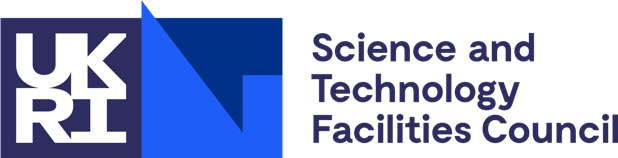 ITRF/LhARA Timetable
18-month review

Hywel Owen (for collaboration)

25th April 2024
[Speaker Notes: The abstract pattern can be removed or repositioned if required. Be careful to ‘Send to Back’ so that it does not obscure any important information.]
Original Schedule – over Full Construction Project
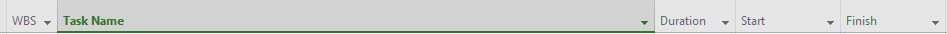 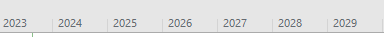 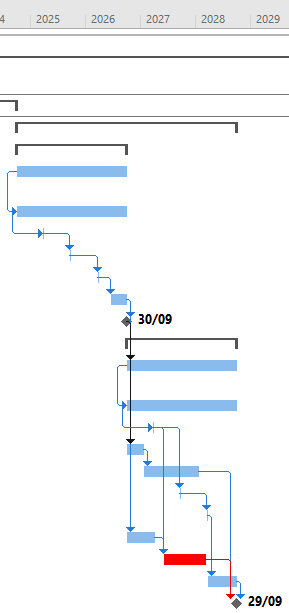 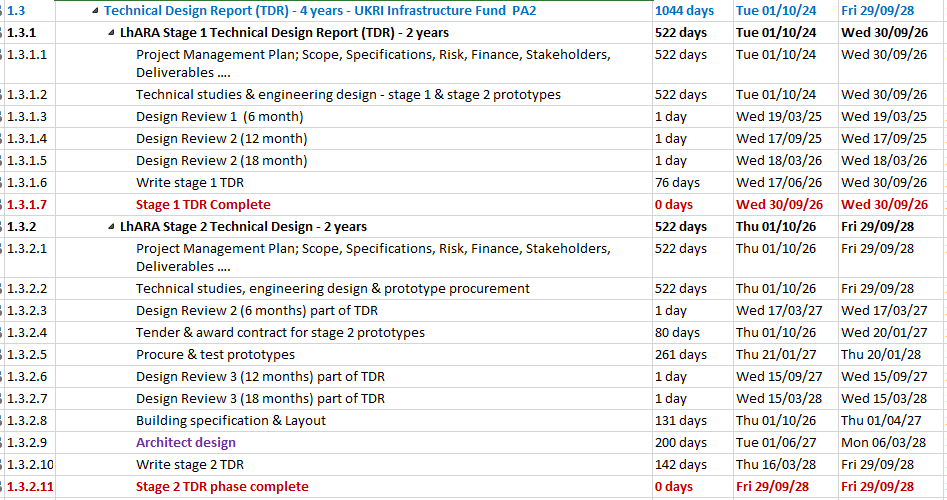 PA1 (CDR) > PA2 (TDR) > Build
Documents: 1272-pa1-pm-ppl-0001-v2.2 - ITRF schedule 2023-07-19 – summary
                       1272-pa1-pm-ppl-0001-v2.2 - ITRF schedule 2023-07-19 - full detail
New TL Schedule – BP1 to Full Construction
Under discussion/bid
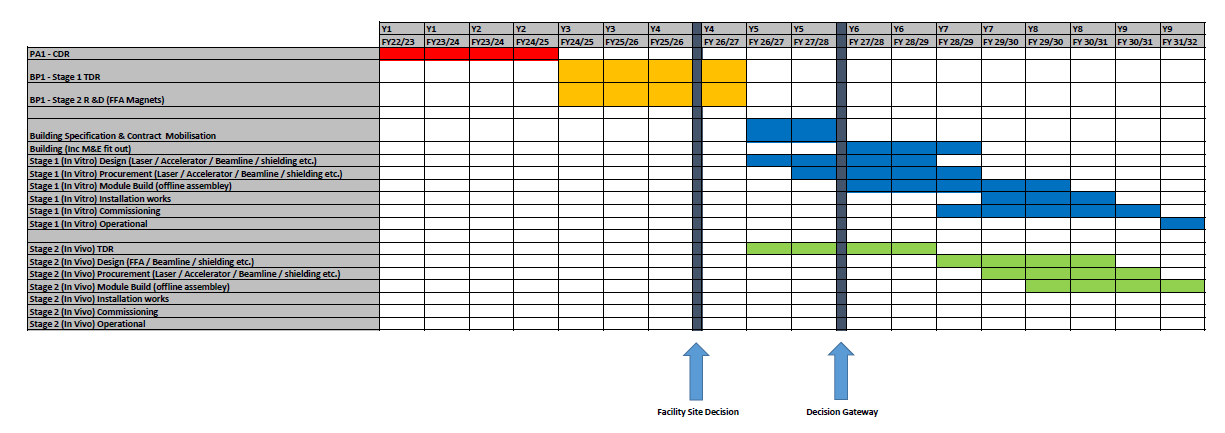 PA1
BP1
Staged Build
IF ‘rules of the game’ changed at half-time.
General funding pressures within UKRI.
Need to diversify our plan.
Documents: 1272-bp1-pm-ppl-0001-v1.0 - ITRF_LhARA_Top Level Schedule 2024-02-14.xlsx
2+1 BP1  Bid for staged construction
Milestones and Deliverables, 1272-pa1-pm-ppl-0005-v1.0
*
*
*
*
*
*
*
M6/M7 Draft complete: 1272-pa1-pm-rpt-0008
1272-pa1-acc-para-0004-v0.8-ITRFLhARA operation and loss points -> shielding contract
Where did we want to be?
Significant assessment of facility now carried out
1st pass of costing done
Many questions brought to light                                  …what we wanted! 
Need to balance benefits vs. costs and risks
Where do we want to go?
Have robust answers from our internal and external reviews
Know what we can and can’t offer
Be in a good position for the next stage of the project

Sustainability will be pivotal for funding;recent source, Gabor, FFA, engineering,and shielding work allows us to assessthe energy and emissions footprint overits lifetime.
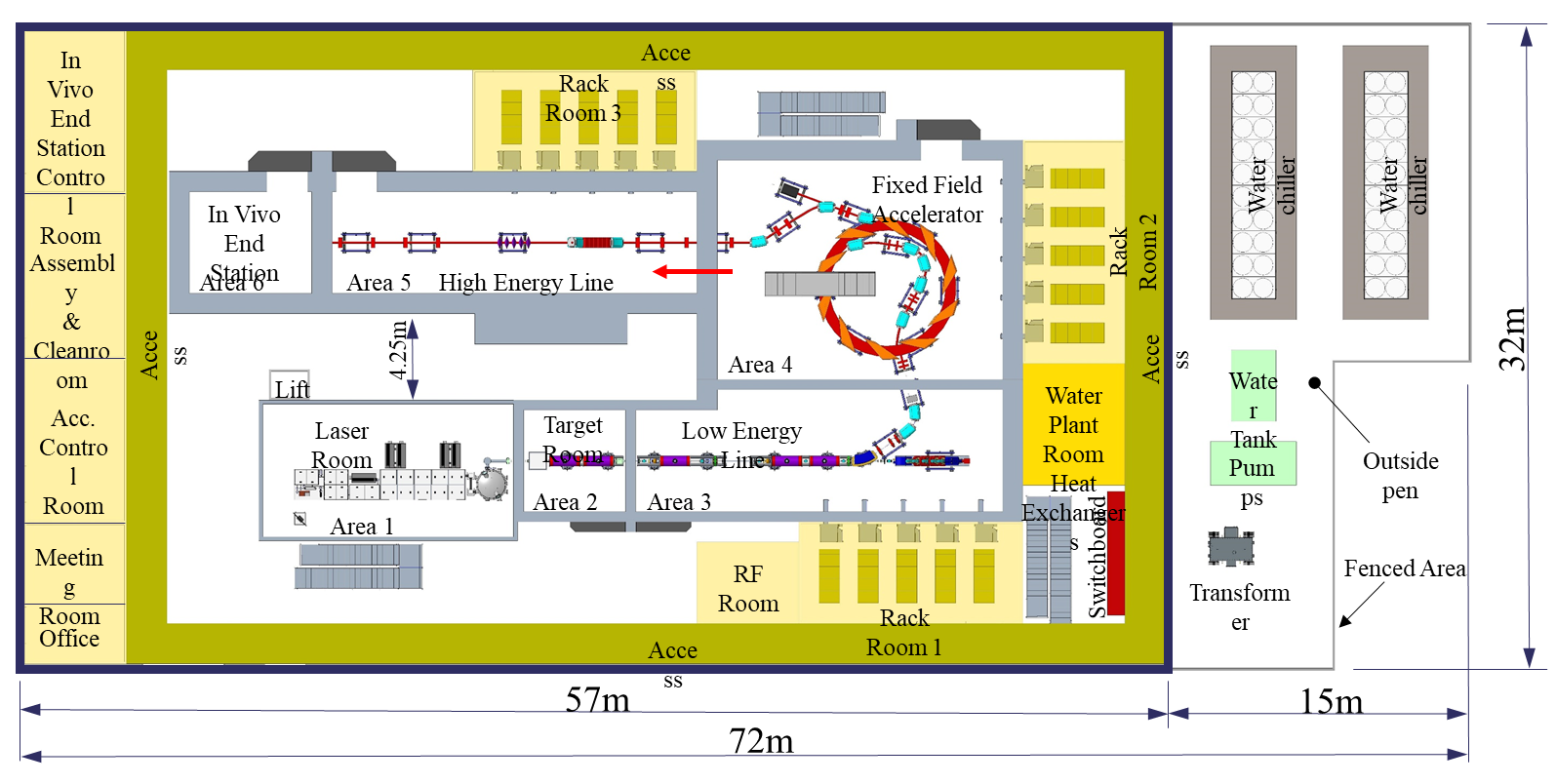